Introduction to Teaching Pronunciation

UCI Extension TEFL Programs
TEFL Workshop • June 27, 2012
Marla Yoshida

http://teachingpronunciation.weebly.com
What do you need to know when you teach pronunciation?
You need to know about pronunciation.
You need to understand the problems your students might have.
You need to know how to teach these things to your students and help them practice effectively.
The Articulatory System
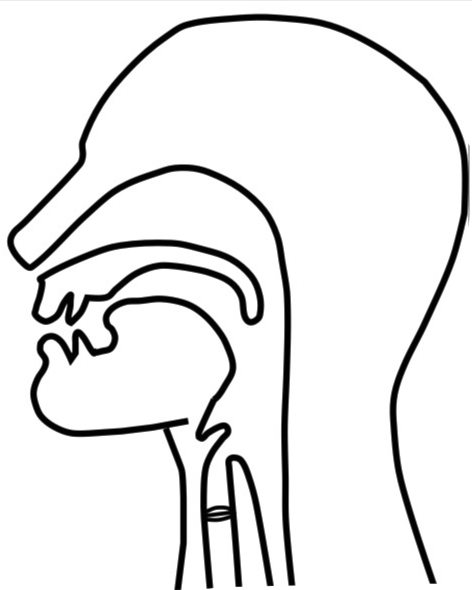 Lips
Teeth
Tongue
Alveolar ridge (tooth ridge/gum ridge)
Hard palate
Soft palate (velum)
Nasal passage
Jaw
Vocal cords
Trachea (wind pipe)
Consonants: • Voicing  • Place of Articulation  • Manner of Articulation
Vowels:
Tongue position
Lip rounding 
Tense vs. lax
Simple vowels, glided vowels, and diphthongs
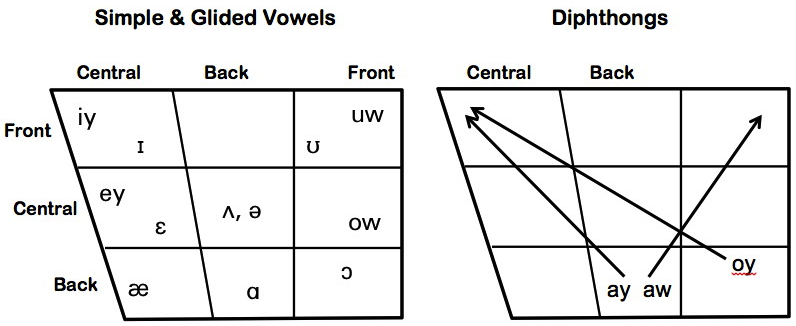 How can we teach pronunciation effectively?
We need to do more than simply teach rules and use mechanical drills. 
Individual sounds vs. the musical aspects of pronunciation (Intonation, stress, rhythm)
Simple repetition is fine, but we also need meaningful or communicative activities
Use a wide range of techniques and activities.
Pronunciation practice activities
Pronunciation practice activities: Info gap
Multisensory reinforcement techniques
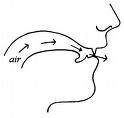 Visual: Let students see how to pronounce sounds through
  • pictures and diagrams
  • demonstrations (live/on video)
  • models (like giant teeth) 
  • phonemic alphabets
  • colors to represent sounds
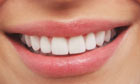 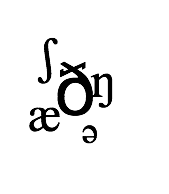 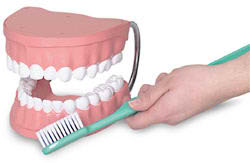 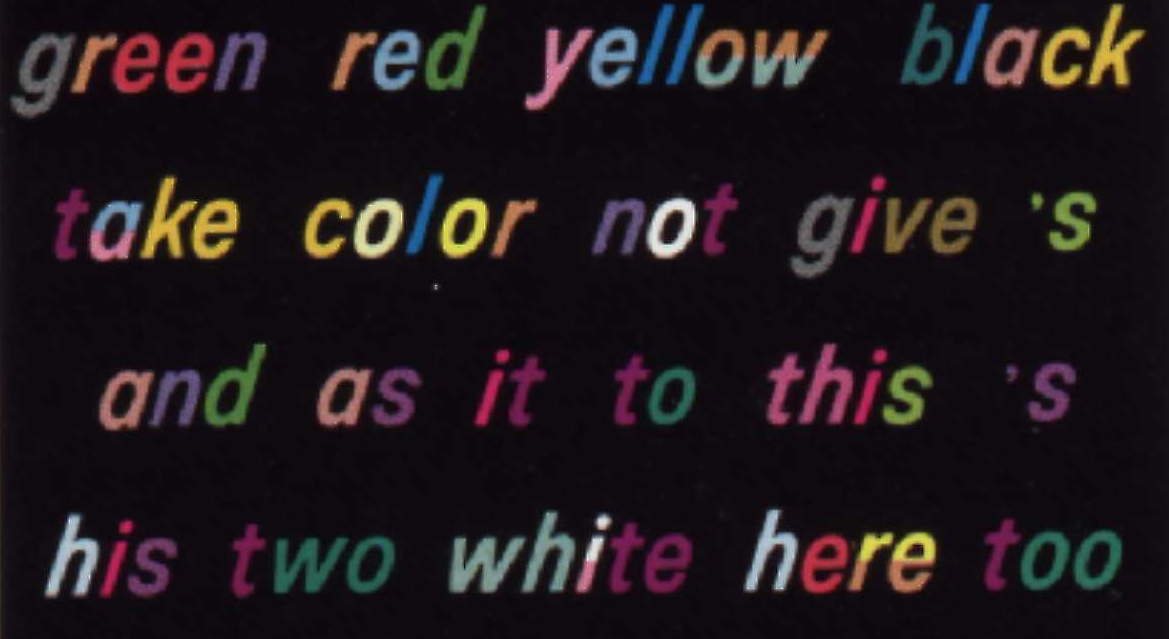 Multisensory reinforcement techniques
Auditory: Use the sense of hearing.
  • Choral and individual repetition
  • Memory pegs: an image or phrase connected to the sound
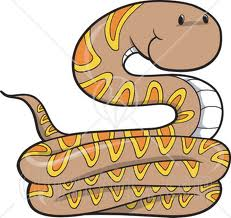 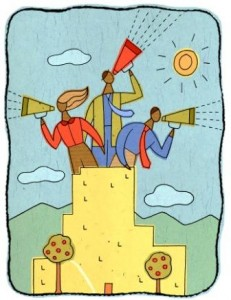 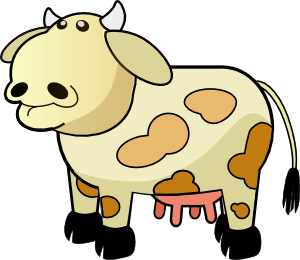 Multisensory reinforcement techniques
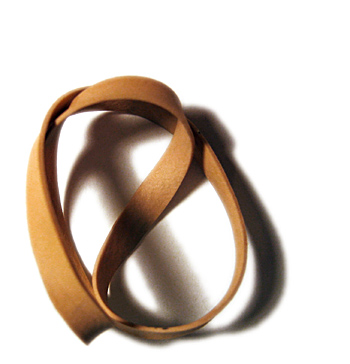 Tactile:  Use the sense of touch. 
Stretch rubber bands to represent word stress.
A feather shows aspiration of stops.
Hand on throat to feel the vibration of the vocal cords
Play a kazoo to feel intonation patterns
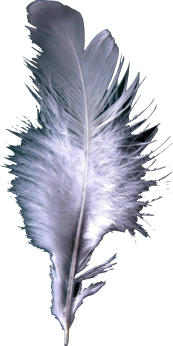 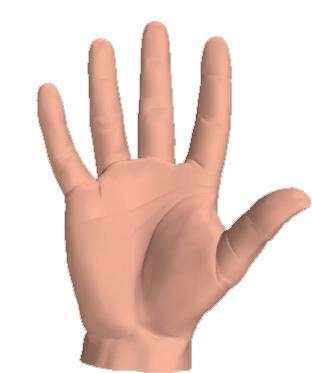 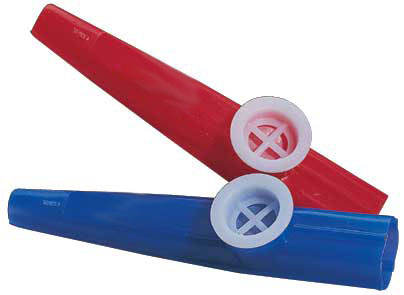 Multisensory reinforcement techniques
Kinesthetic: Hand and body movements to help learners understand how pronunciation works. 
Body movements can be used to represent sounds and suprasegmental features.
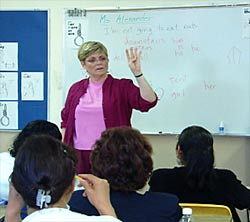 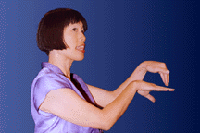 Millicent Alexander: Pronouncercizing
Marsha Chan: Using Your Hands to Teach Pronunciation
Drama Techniques
Plays, skits, role plays, puppets
Many students feel more comfortable trying out new sounds or intonation patterns when they’re pretending to be someone else.
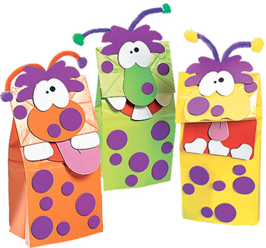 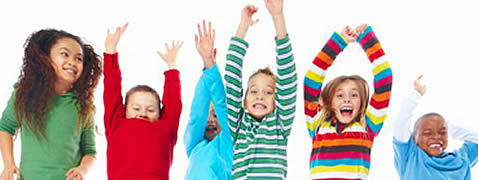 Beast:	Belle, / are you / happy here with me?  
Belle:	Yes.
Beast:	What is it?
Belle:	If only I could see my father again,/ just for a moment. // I miss him so much!
Shadowing and Mirroring
Students watch a video clip, then practice the dialog, trying to sound exactly like the characters.
Use your imagination to find new ways to teach pronunciation communicatively and effectively.


For more ideas and tutorials on teaching pronunciation:

http://teachingpronunciation.weebly.com
Pronunciation games for fluency
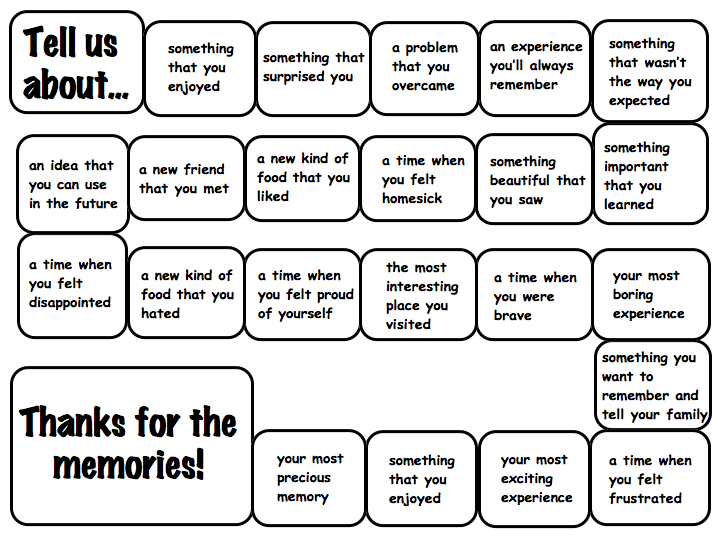 Try using games that get students to speak freely.(“Lace” them with sounds you want to practice.”)
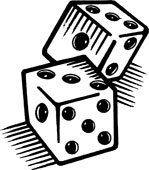 Using authentic materials
Songs
Poetry, rhymes, and chants
Advertisements, menus, and pictures
Cartoons
Magazines and newspapers
Video clips from movies, TV programs, YouTube, or other online sources
Stories, plays, and other literature